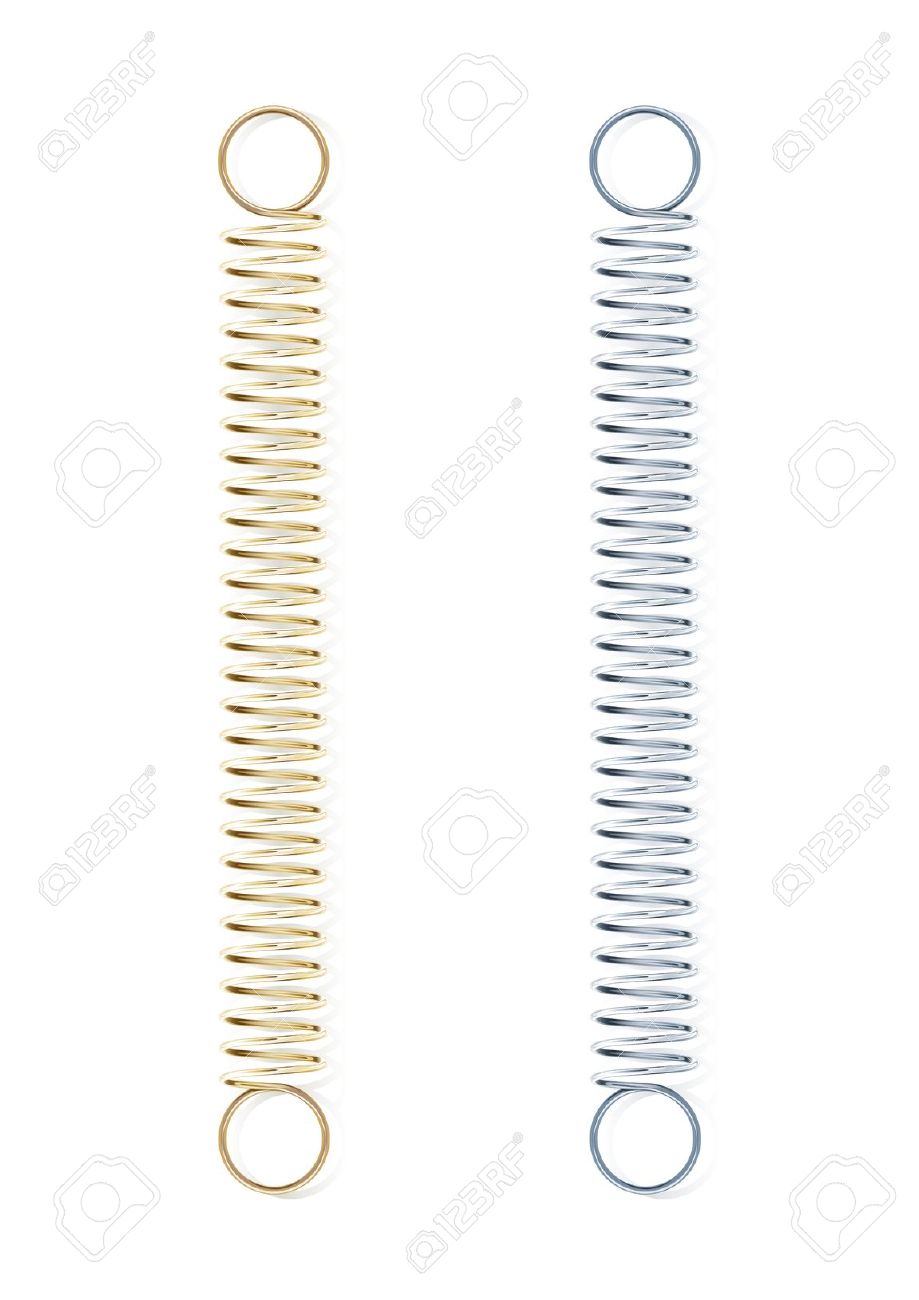 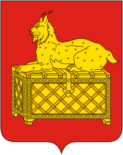 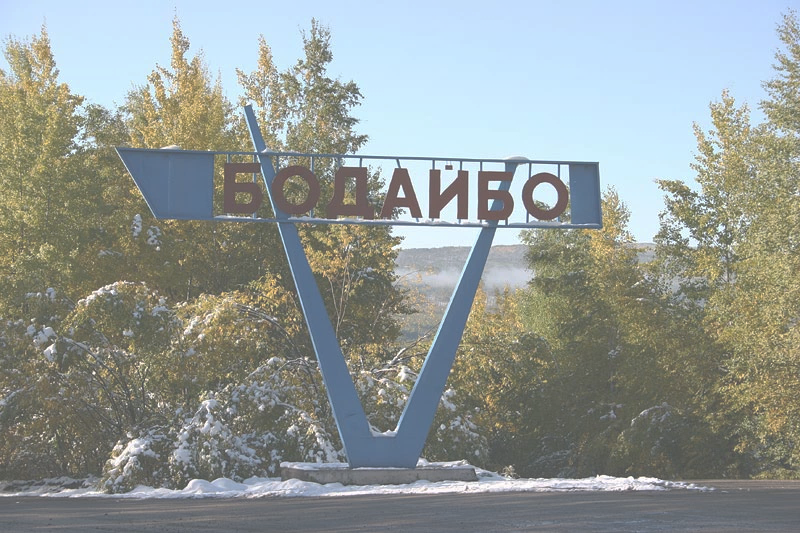 Бюджет Бодайбинского муниципального образования на 2016 годс изменениями и дополнениями на 01.04.2016г.
Показатели социально-экономического развития
Бодайбинского муниципального образования
Численность постоянного населения,
чел.
Среднесписочная численность работников, чел.
Средняя заработная плата на одного работника, тыс. руб.
Выручка от реализации продукции, работ, услуг (млн.руб.)
Прибыль прибыльных предприятий, (млн.руб.)
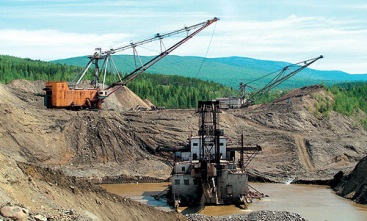 Объем инвестиций в основной капитал, млн.руб.
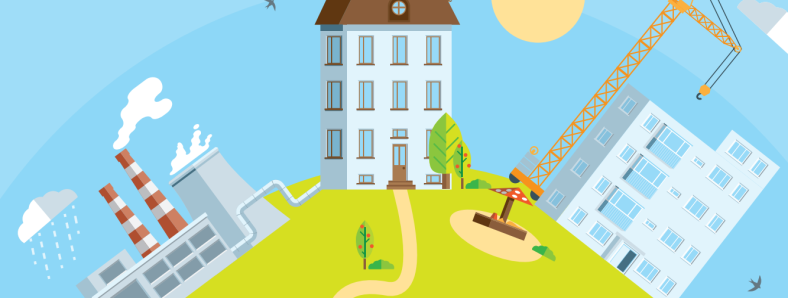 Сводный индекс потребительских цен, %
Ввод жилья на душу населения, кв.м.
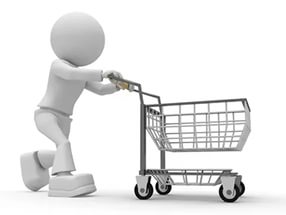 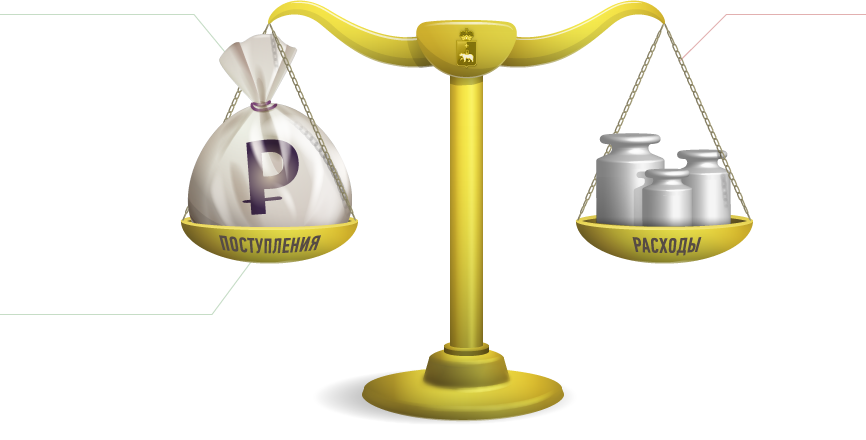 ДОХОДЫ (доля от общей суммы, %)
РАСХОДЫ (доля от общей суммы, %)
ОБЩЕГОСУДАРСТВЕННЫЕ ВОПРОСЫ (17,75)
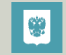 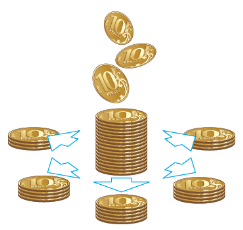 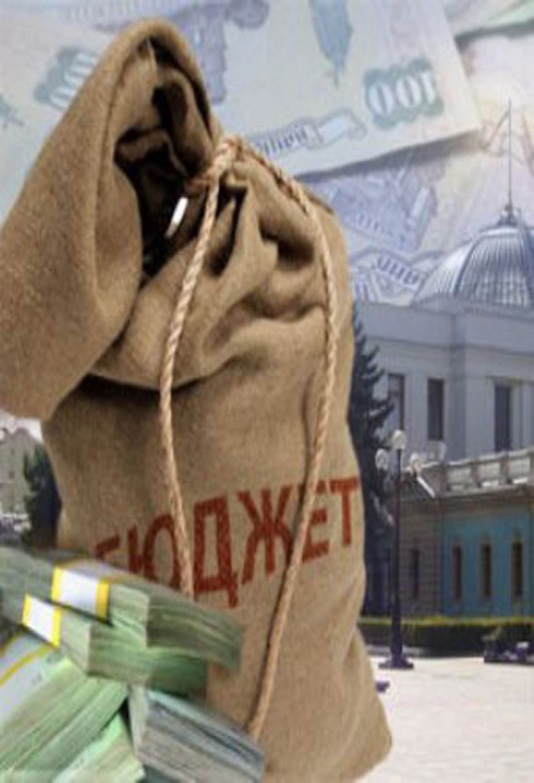 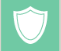 НАЦИОНАЛЬНАЯ БЕЗОПАСНОСТЬ И ПРАВООХРАНИТЕЛЬНАЯ ДЕЯТЕЛЬНОСТЬ (0,2)
БЮДЖЕТ
НАЛОГОВЫЕ (43,5)
НАЦИОНАЛЬНАЯ ЭКОНОМИКА (17,85)
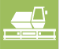 НЕНАЛОГОВЫЕ (8,1)
ЖИЛИЩНО-КОММУНАЛЬНОЕ ХОЗЯЙСТВО (62,72)
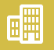 БЕЗВОЗМЕЗДНЫЕ ПОСТУПЛЕНИЯ (48,4)
ОБРАЗОВАНИЕ (0,2)
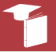 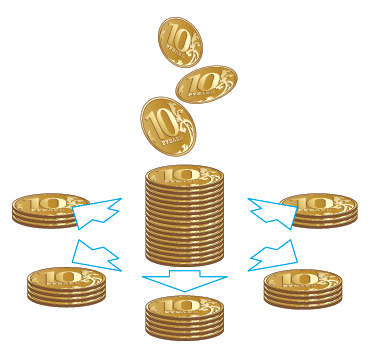 СОЦИАЛЬНАЯ ПОЛИТИКА (1,02)
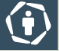 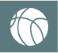 ФИЗИЧЕСКАЯ КУЛЬТУРА И СПОРТ (0,11)
-Налог на доходы физических лиц;
-Доходы от уплаты акцизов;
-Налог на имущество;
-Государственная пошлина;
-Доходы от аренды имущества и земли;
-Прочие неналоговые;
Поступления от других бюджетов бюджетной системы:
-Дотации на выравнивание;
-Субсидии на переселение из аварийного жилья;
-Прочие субсидии;
Структура налоговых и неналоговых доходов бюджета в 2016 году
Структура безвозмездных поступлений в 2016 году
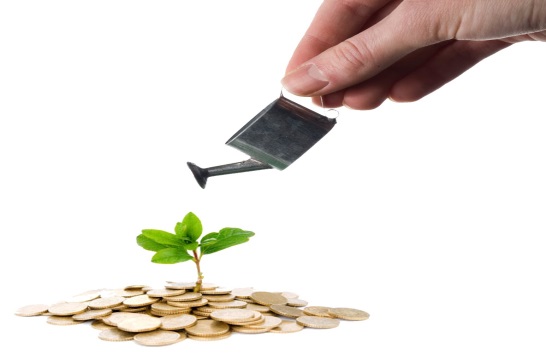 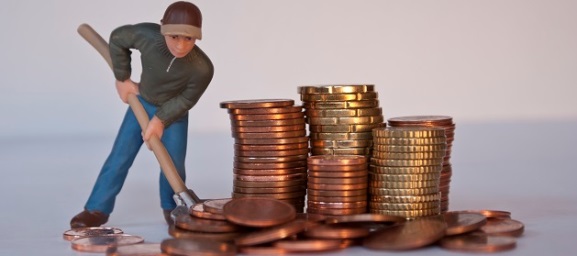 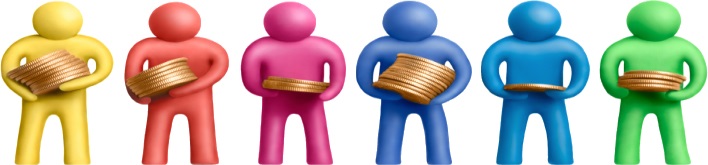 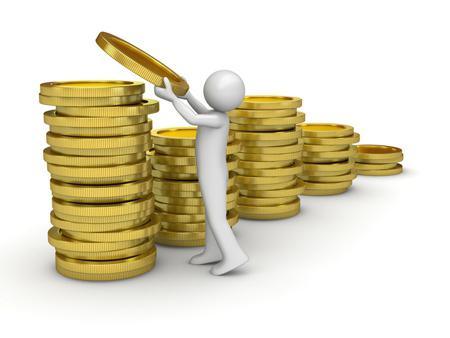 Направление расходов бюджета Бодайбинского муниципального образования в рамках подразделов
ПЕРЕЧЕНЬ МУНИЦИПАЛЬНЫХ ЦЕЛЕВЫХ ПРОГРАММ БОДАЙБИНСКОГО МУНИЦИПАЛЬНОГО ОБРАЗОВАНИЯ
«Муниципальное управление» на 2015-2017 годы
Задачи программы:
Повышение эффективности управления и распоряжения муниципальной собственностью
Обеспечение условий для осуществления деятельности администрации
Повышение эффективности деятельности администрации
Финансирование программы на 2016 год запланировано в сумме 
45 724,50 тыс.руб.
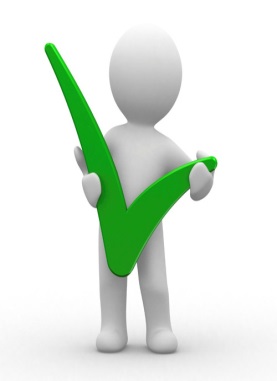 Мероприятия программы:
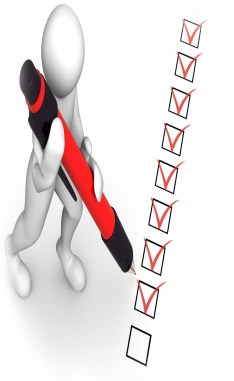 Увеличение доли исполненных полномочий главы Бодайбинского муниципального образования
Активное взаимодействие администрации Бодайбинского городского поселения с органами государственной власти, и организациями
Размещение полной и актуальной социально-значимой информации на официальном сайте администрации
Повышение профессиональной подготовки, квалификации муниципальных служащих
Увеличение количества земельных участков за счет разделения под строительство многоквартирных домов
Проведение работы по выявлению арендаторов, которые имеют задолженность по арендной плате
Проведение межевания земельных участков с целью постановки их на государственный кадастровый учет
Финансирование мероприятий по подпрограммам:
Тыс.руб.
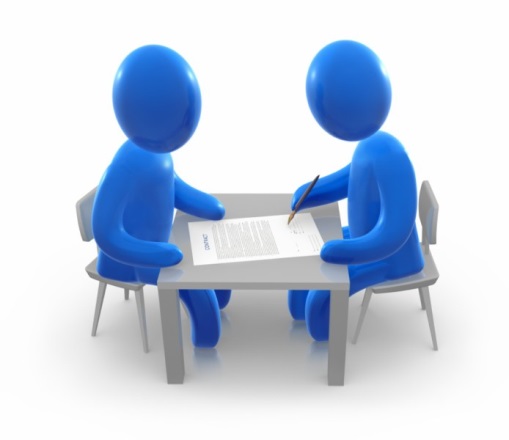 35 461,60
5 020,40
5 242,50
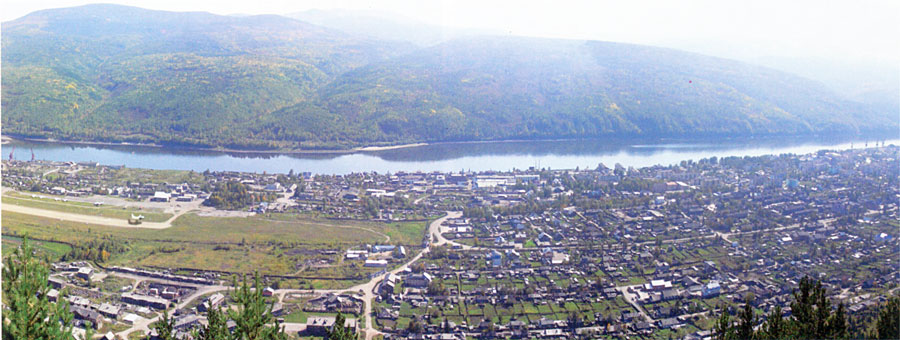 «Муниципальные финансы» на 2015-2017 годы
Задачи программы:
Мероприятия программы:
Обеспечение долгосрочной сбалансированности и устойчивости бюджета Бодайбинского муниципального образования
Внедрение системы долгосрочного бюджетного планирования
Повышение эффективности бюджетных расходов
Увеличение доходов бюджета относительно прошлых периодов
Обеспечение эффективного управления муниципальными финансами, формирование и исполнение бюджета
Оптимизация муниципального долга
Инвентаризация перечня муниципальных услуг (работ), оказываемых за счет средств бюджета
Финансирование по подпрограммам:
Инвентаризация  и мониторинг расходных обязательств бюджета
Оценка результативности муниципальных программ
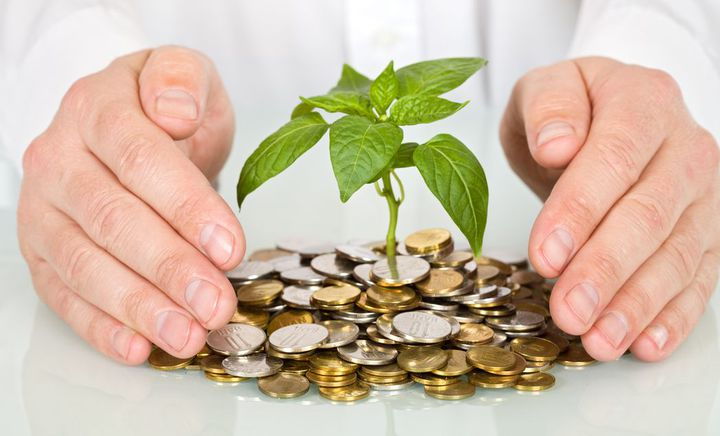 Финансирование программы в 2016 году запланировано в сумме 5 613,50
«Обеспечение безопасности населения и территории Бодайбинского муниципального образования» на 2015-2017 годы
Основная часть бюджетных средств запланирована на исполнение подпрограммы «Защита окружающей среды Бодайбинского муниципального образования». В рамках данной подпрограммы планируется  проведение капитального ремонта гидротехнического сооружения (защитная дамба на р. Витим) на сумму 4 908,30 тыс.руб.
Финансирование по подпрограммам (тыс.руб.):
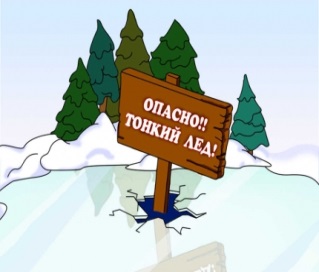 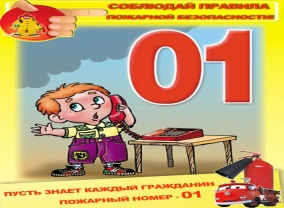 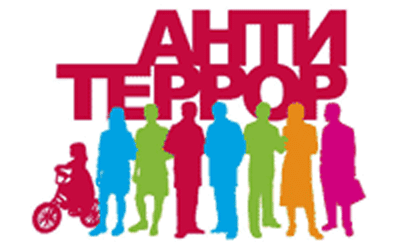 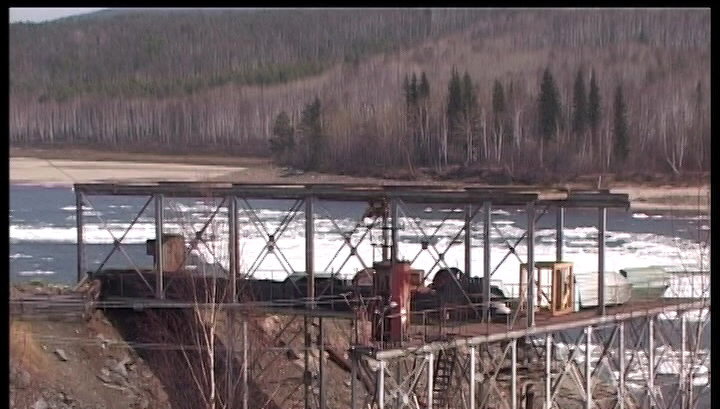 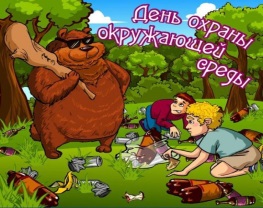 «Дорожная деятельность и транспортное обслуживание на территории Бодайбинского муниципального образования» на 2015-2017 годы
Финансирование по подпрограммам (тыс.руб.):
Задачи программы:
Мероприятия программы:
Обеспечение безопасности дорожного движения
Капитальный ремонт и ремонт автомобильных дорог общего пользования
Ремонт внутриквартальных и автомобильных дорог общего пользования местного значения и сооружений на них
Ремонт автомобильных дорог, образующих проезды к территориям, прилегающим к многоквартирным домам
Обеспечение транспортного обслуживания населения
Содержание и текущий ремонт действующей сети дорог и сооружений на них
Возмещение выпадающих доходов по пассажирским перевозкам
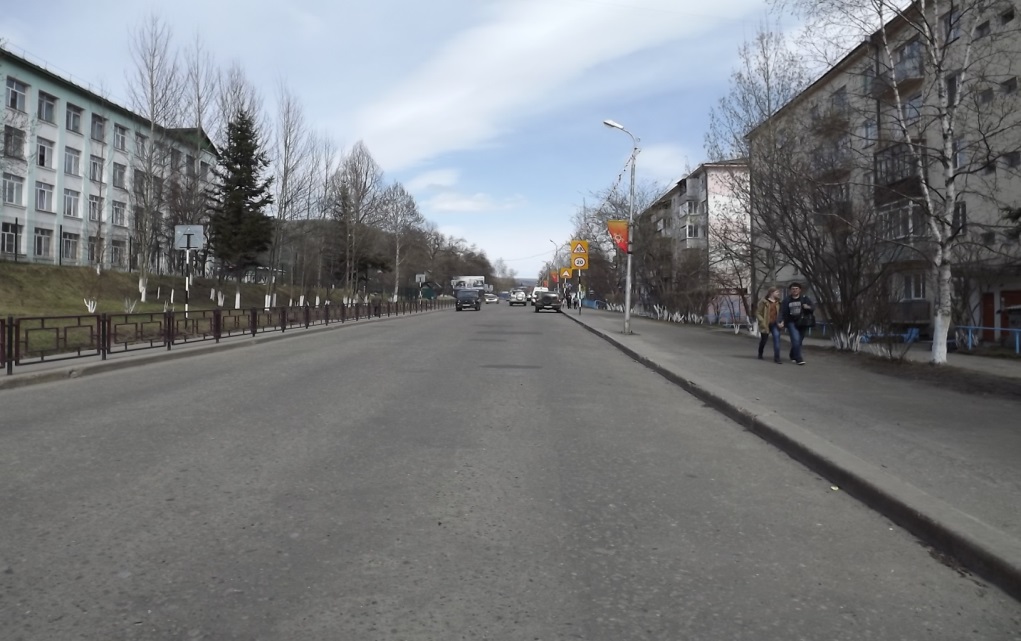 Установка дорожных знаков, ограждений дорожного полотна, устройство пешеходных переходов
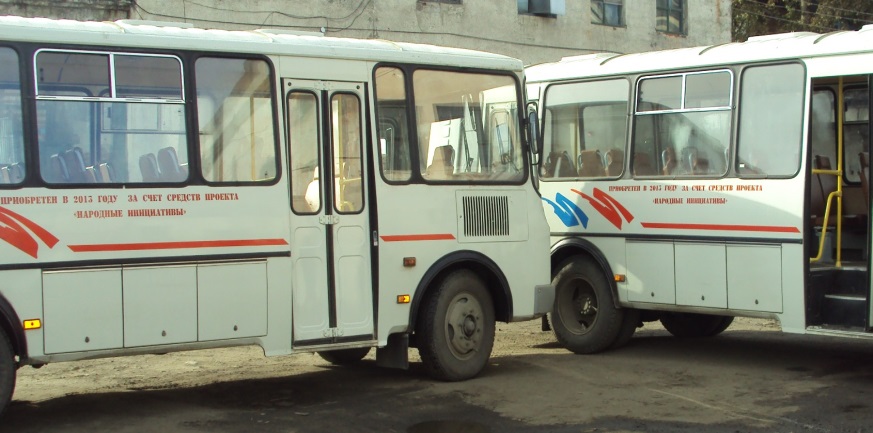 «Поддержка и развитие малого и среднего предпринимательства на территории Бодайбинского муниципального образования » на 2014-2016 годы
Задачи программы:
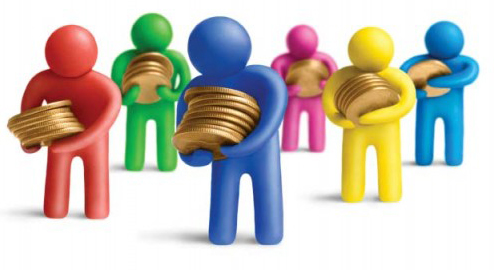 Мероприятия программы:
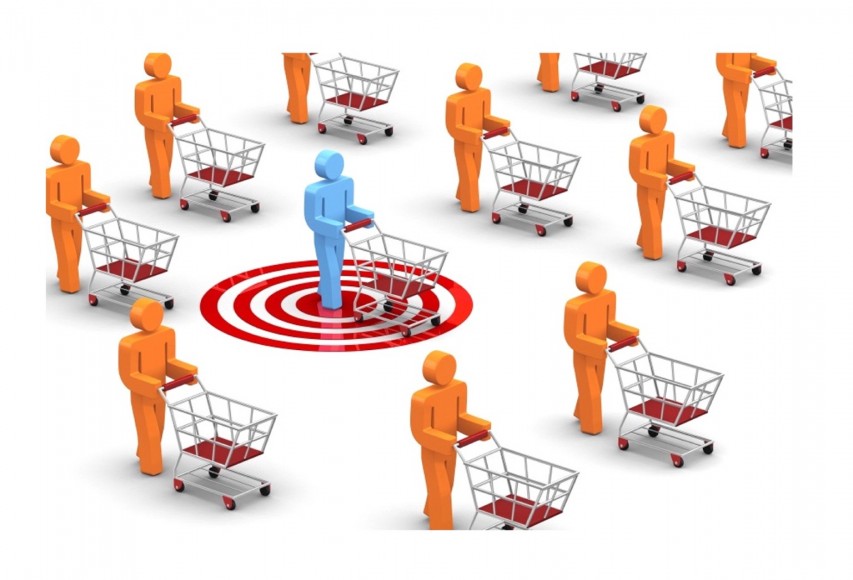 Финансирование программы в 2016 году запланировано в сумме 
65 тыс.руб.
«Переселение граждан из ветхого и аварийного жилищного фонда Бодайбинского муниципального образования на период 2014-2016 годов»
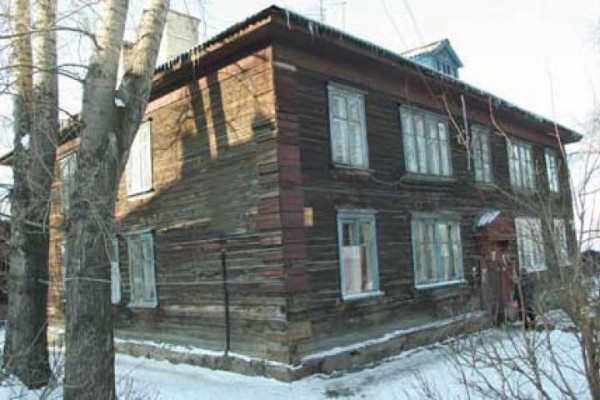 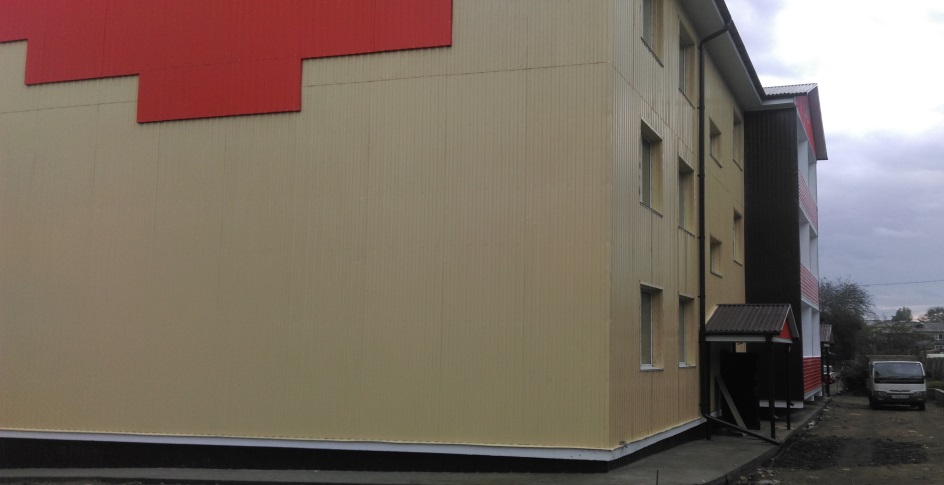 72 860,50
Тыс.руб.
5 645,00
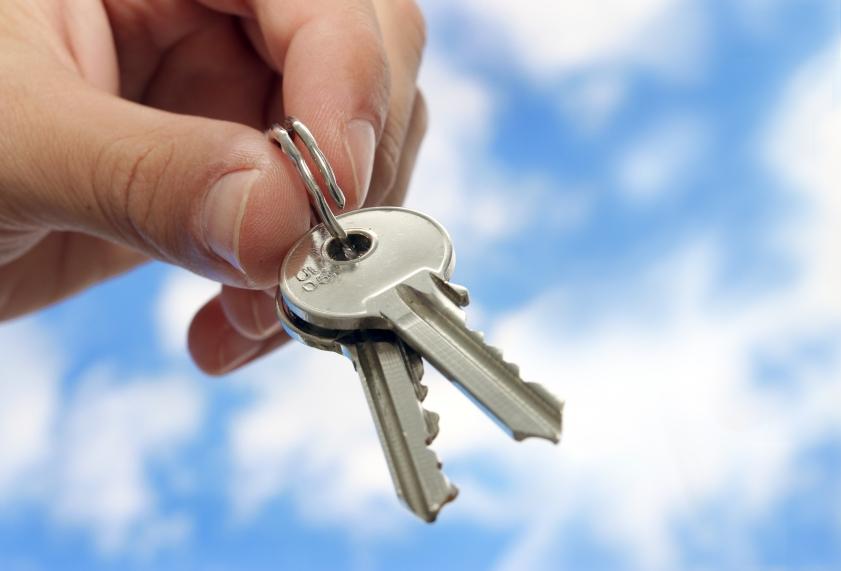 «Переселение граждан из жилых помещений, расположенных в зоне БАМ, признанных непригодными для проживания, и (или) жилых помещений с высоким уровнем износа (более 70%) на территории Бодайбинского муниципального образования на 2014-2016 годы»
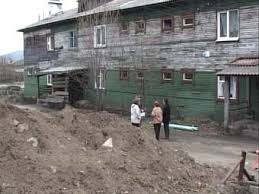 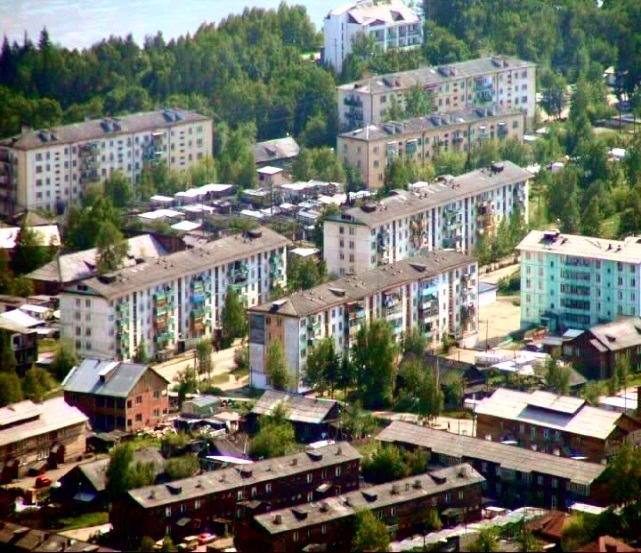 Объемы финансирования муниципальной программы:
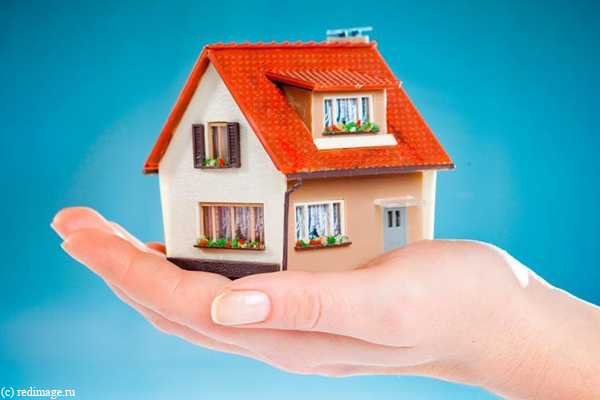 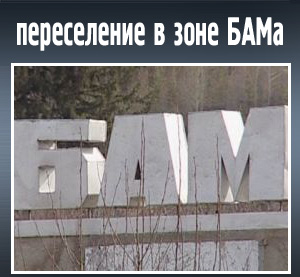 «Развитие жилищно-коммунального хозяйства на территории Бодайбинского муниципального образования» на 2015-2017 годы
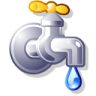 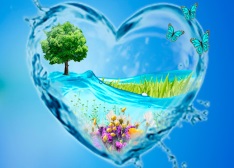 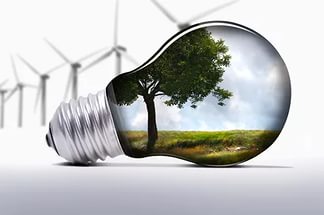 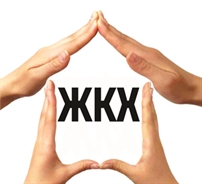 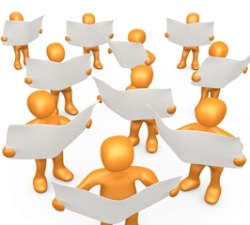 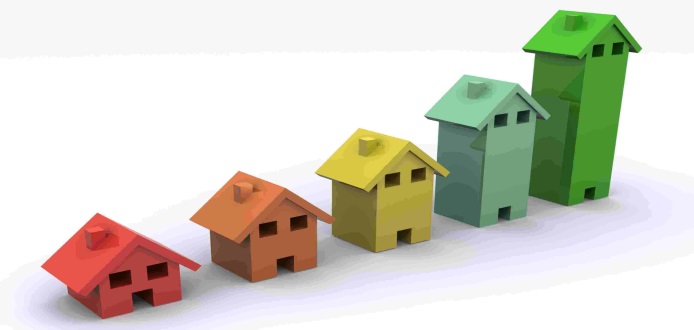 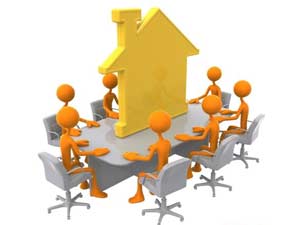 «Развитие жилищно-коммунального хозяйства на территории Бодайбинского муниципального образования» на 2015-2017 годы
Задачи программы:
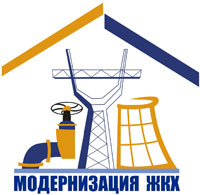 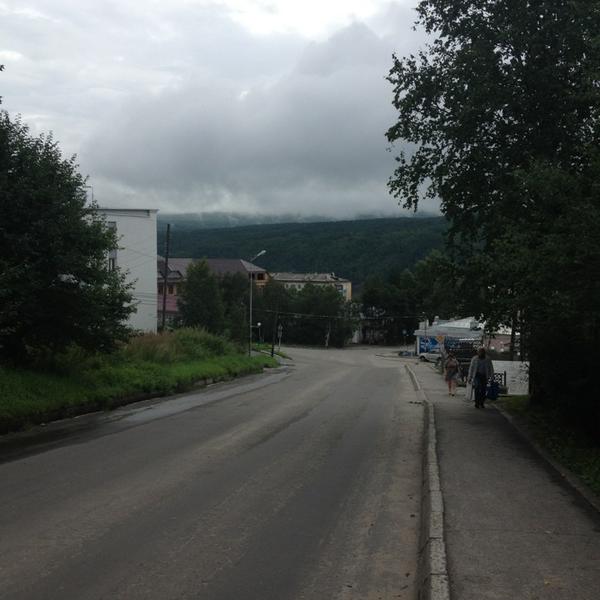 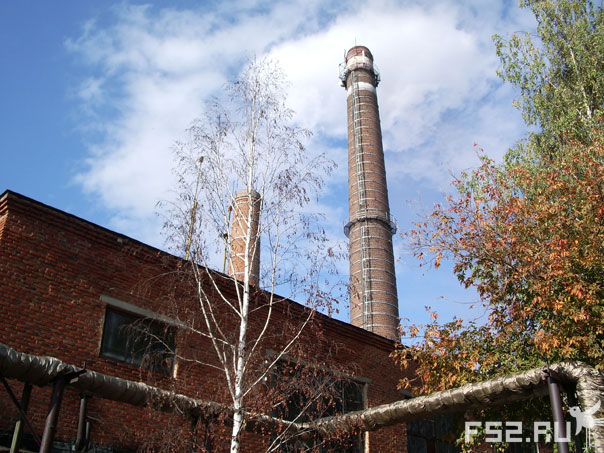 Мероприятия  программы:
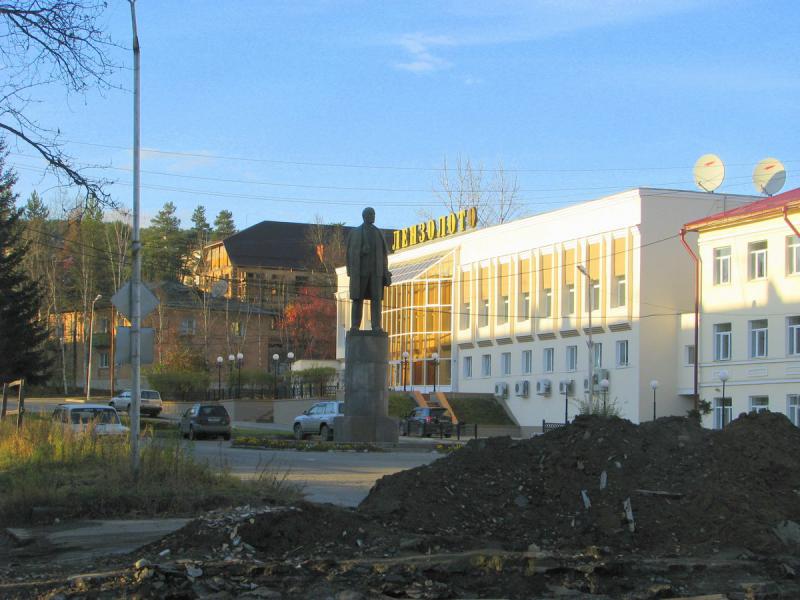 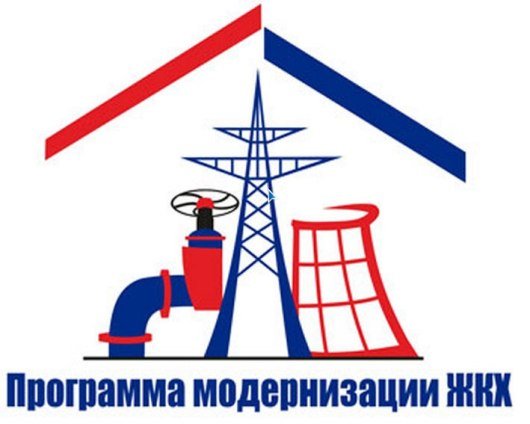 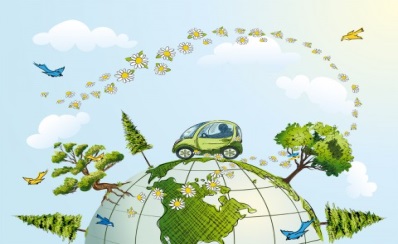 «Комплексное благоустройство, содержание и озеленение территории Бодайбинского муниципального образования» на 2015-2017 годы
Финансирование по подпрограммам (тыс.руб.):
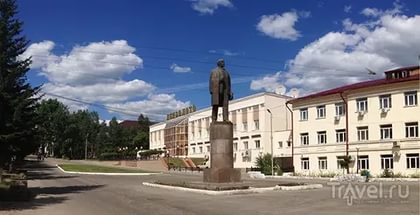 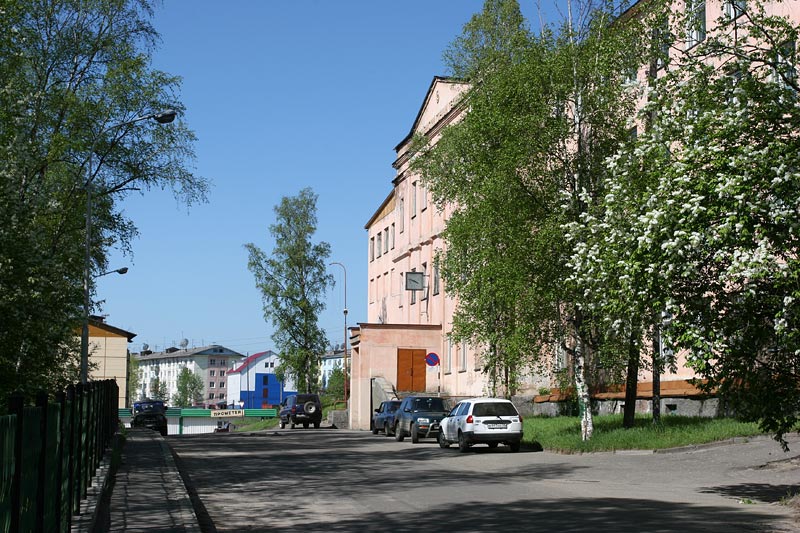 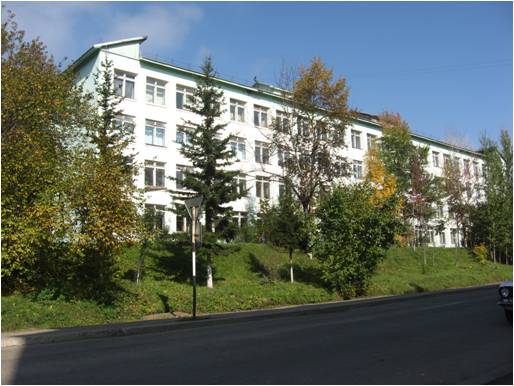 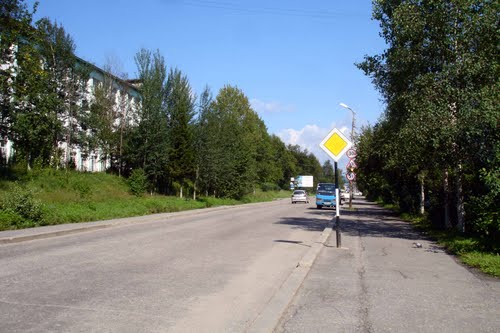 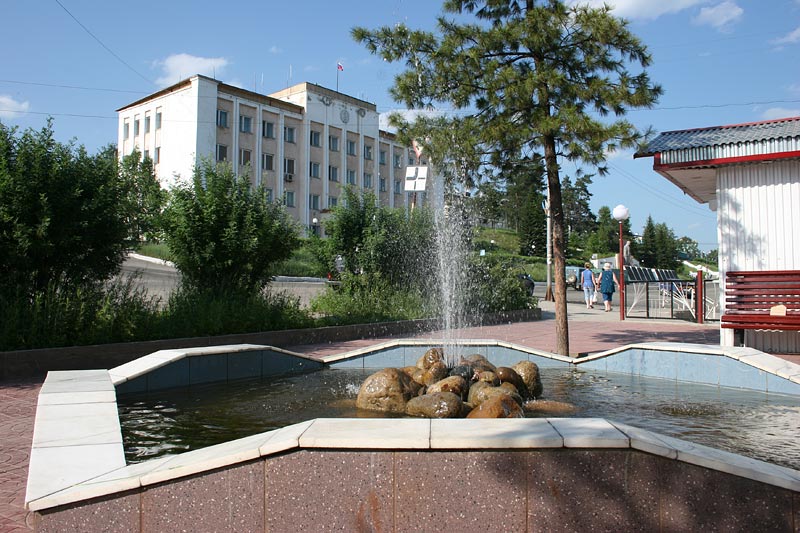 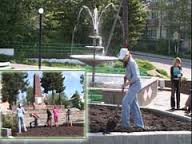 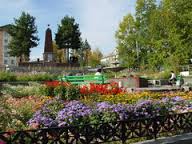 Мероприятия программы:
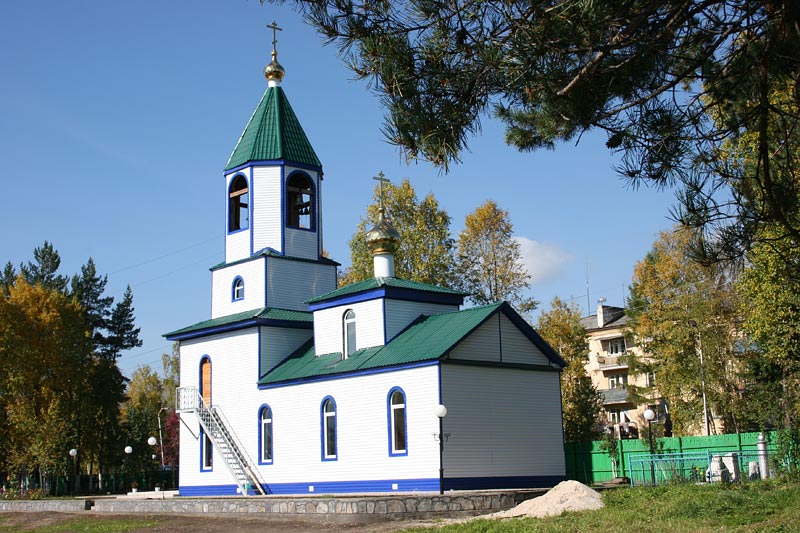 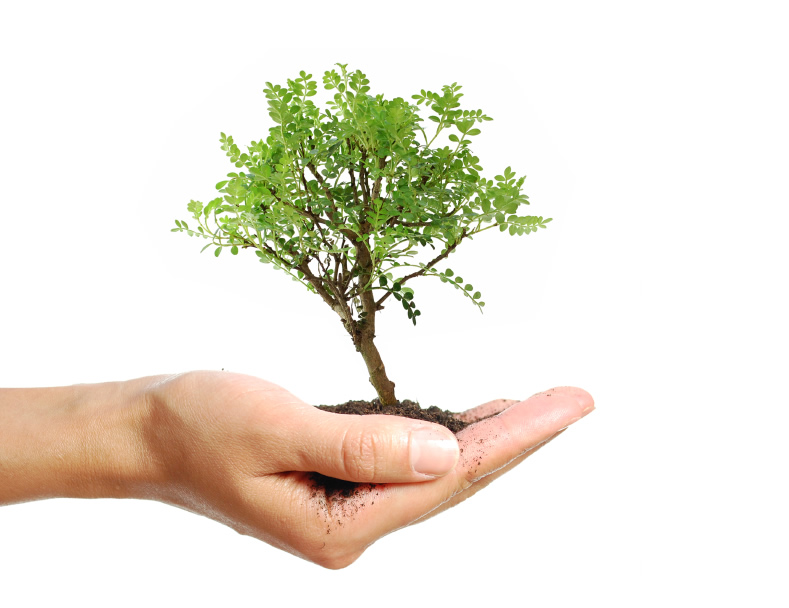 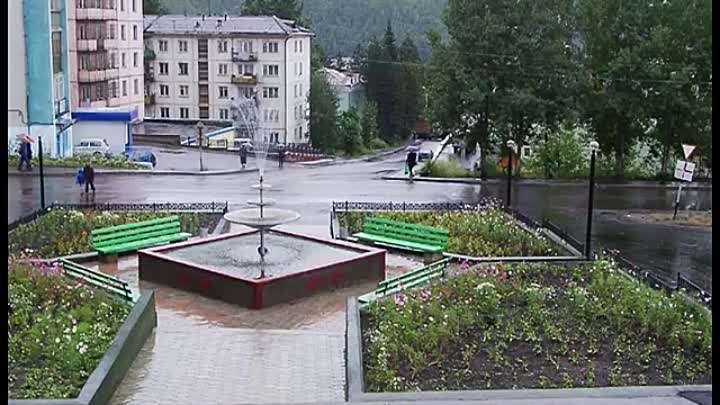 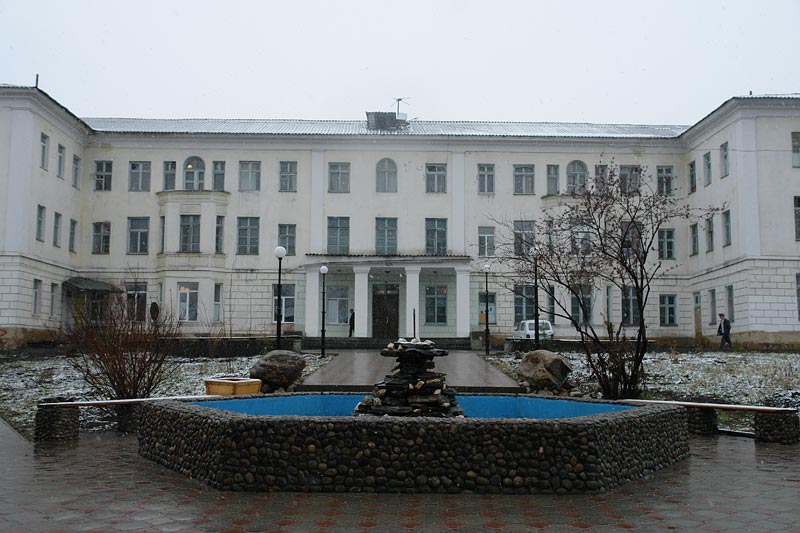 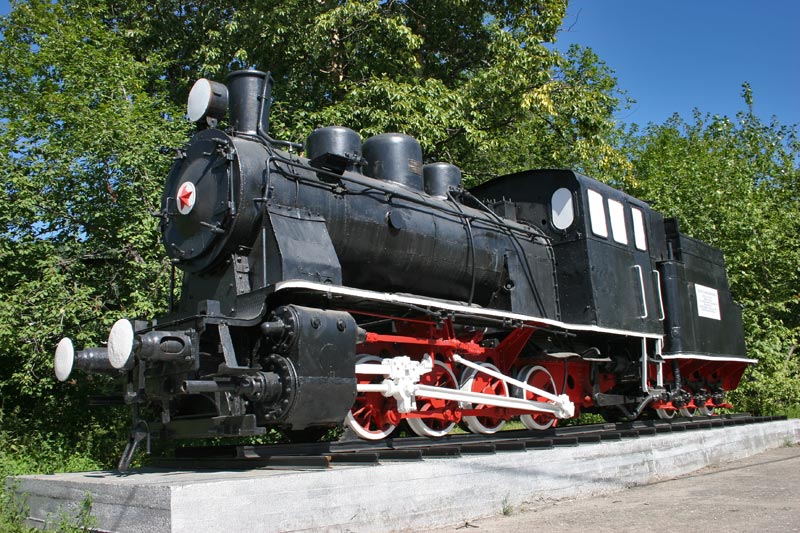 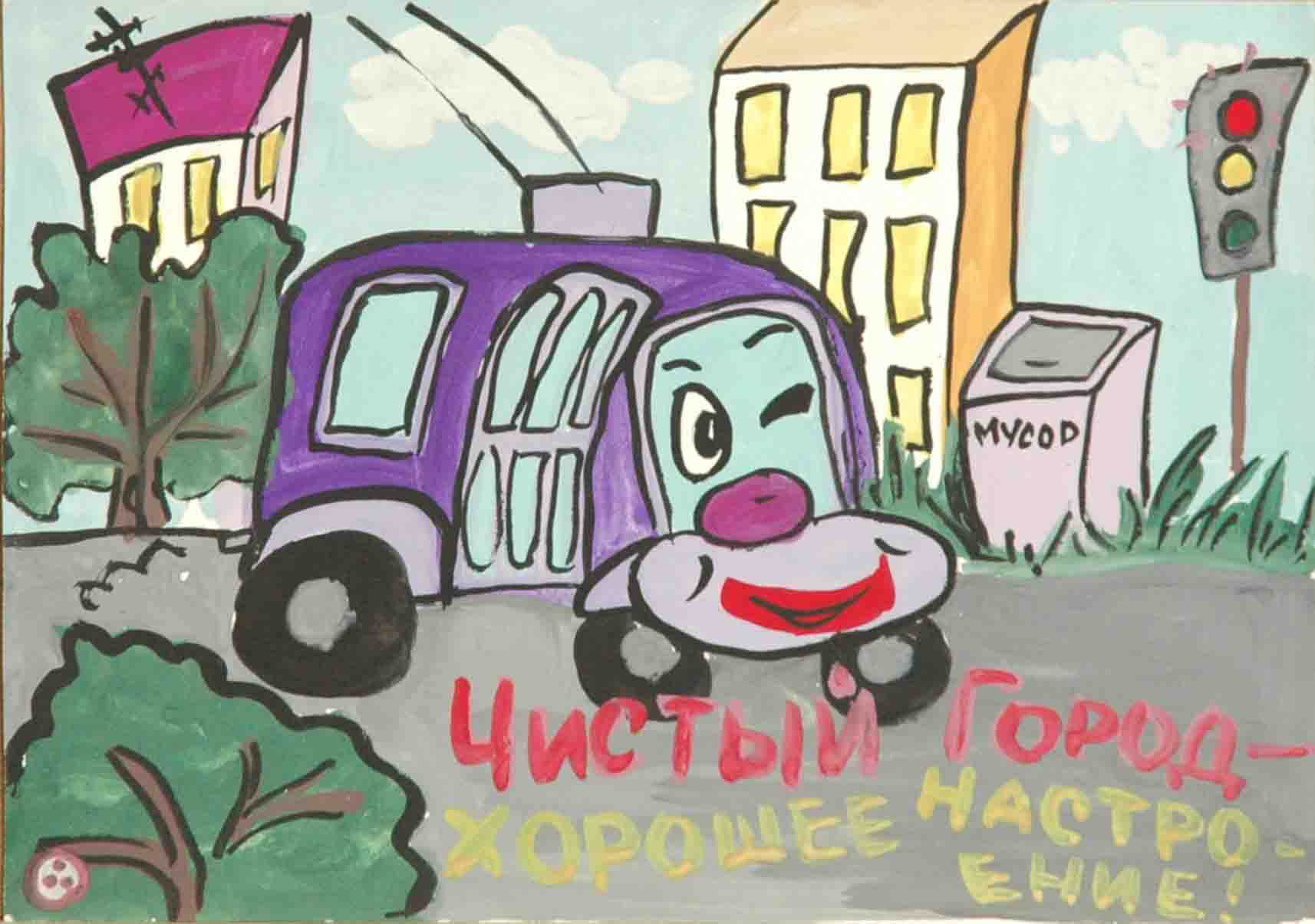 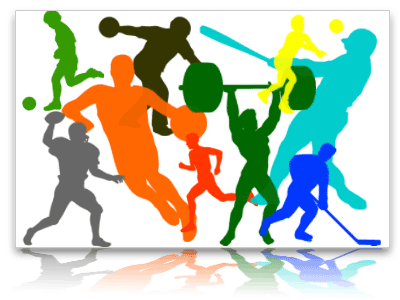 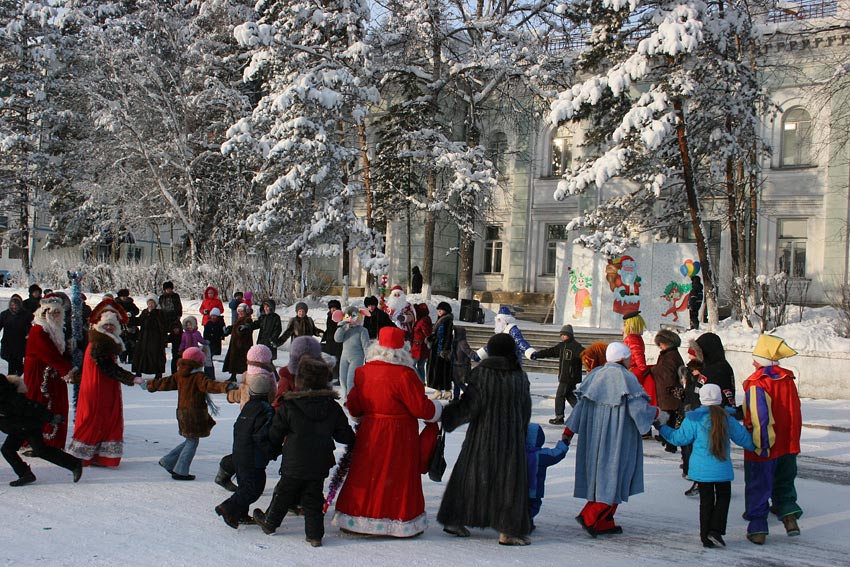 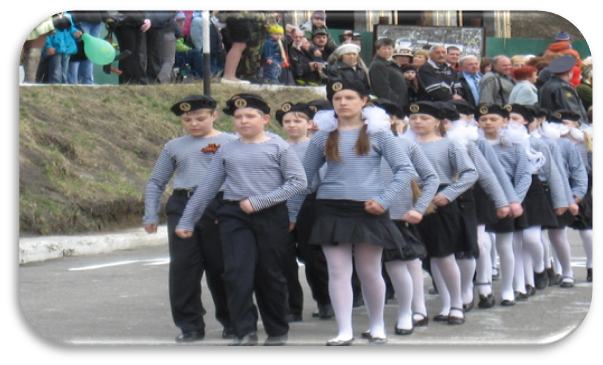 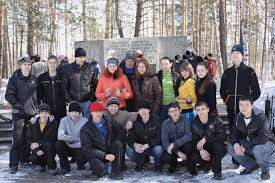 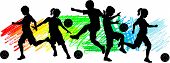 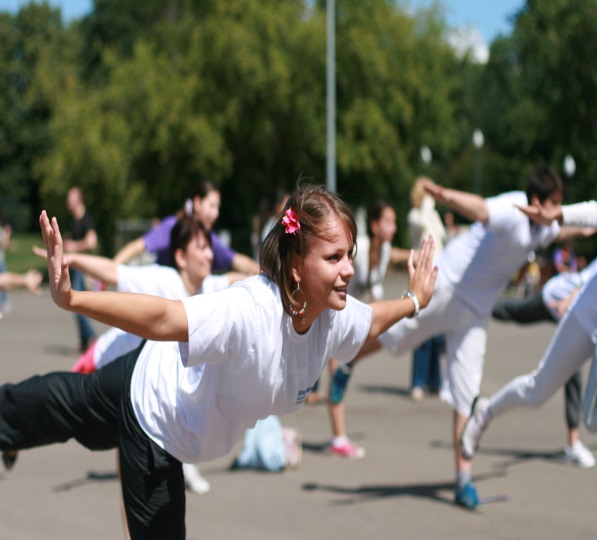 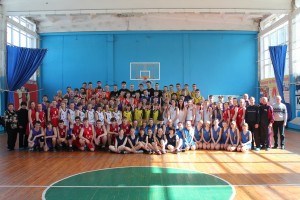 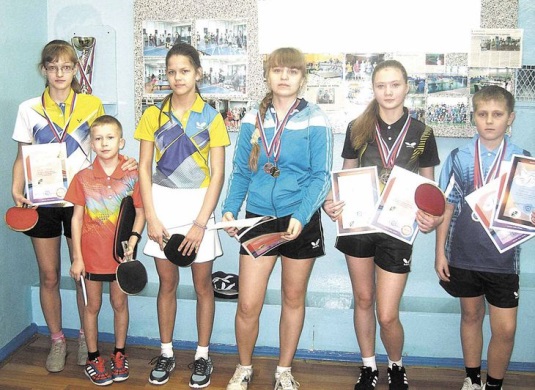 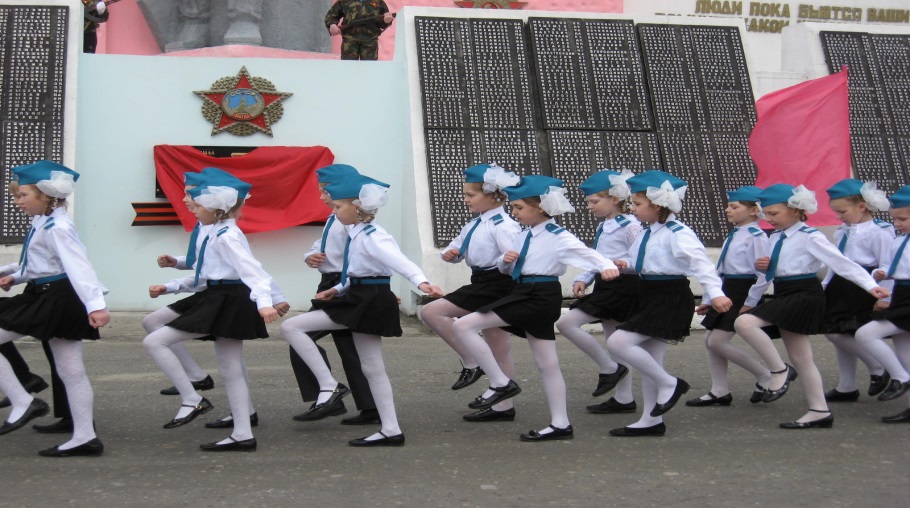 Задача программы:
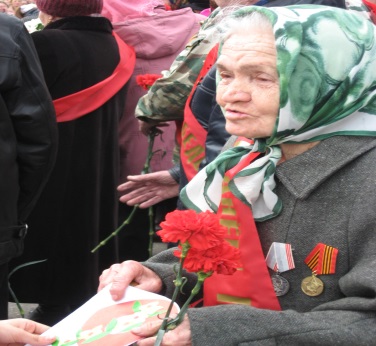 Мероприятия программы:
345 тыс.руб.
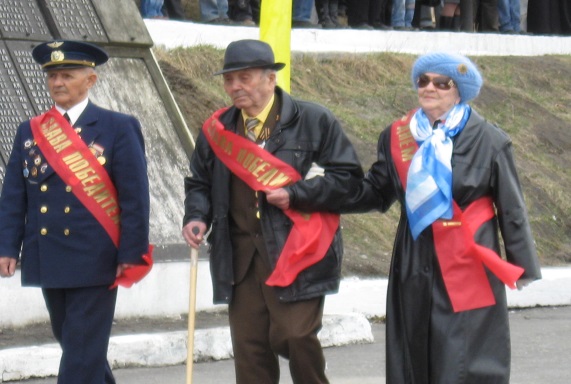 1 988,2 тыс.руб.
14 тыс.руб.
333 тыс.руб.
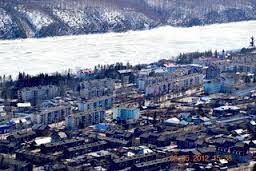 Финансовое управление Бодайбинского городского поселения
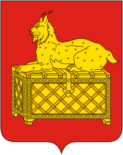 Спасибо за внимание!
Контактная информация :
Адрес : 666904 г.Бодайбо, 
ул. 30 лет  Победы,  дом 3
Тел./факс 8 (39561) 5-19-75, 5-22-24
E-mail: finbod@adm-bodaibo.ru, 
adm_bdb@irmail.ru  
Официальный сайт:
 www.uprava-bodaibo.ru
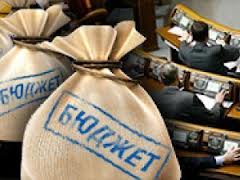 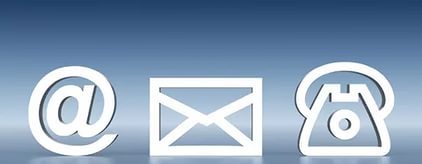 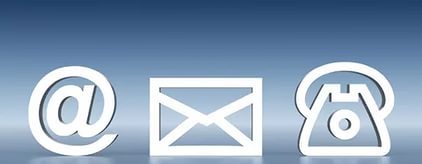